Imago Infrastructure Support, 2023-2025
Who are Imago
Creating Change Together
Provider of Infrastructure support in Ashford, Folkestone & Hythe, Maidstone, Sevenoaks, Tonbridge and Tunbridge Wells.
Deliver Kent Young Carers, Wellbeing Matters Plus & Social Prescribing in Ashford
Dial2Drive
Social Prescribing
Community Navigation
Young Adult Carers
Short Breaks

It’s our 60th Birthday!
Infrastructure Support
Awarded KCC Infrastructure Support funding, 2023-2025
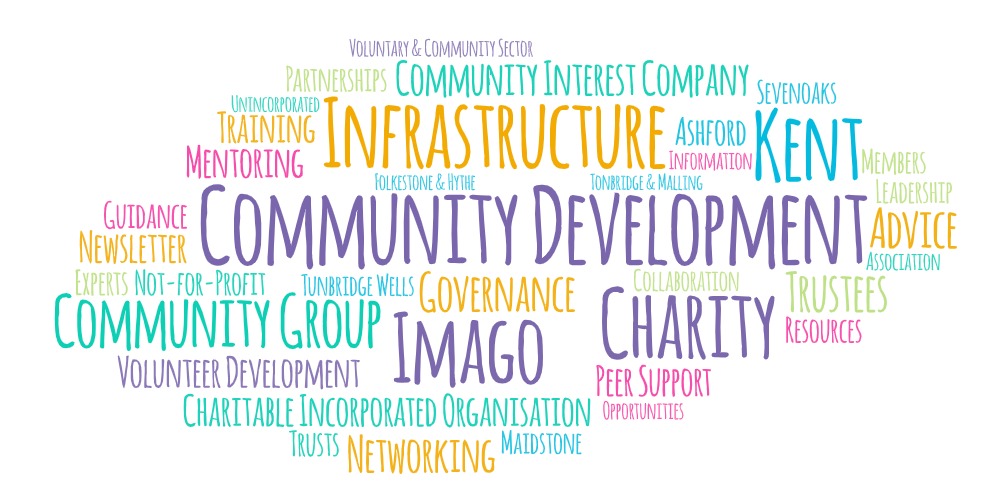 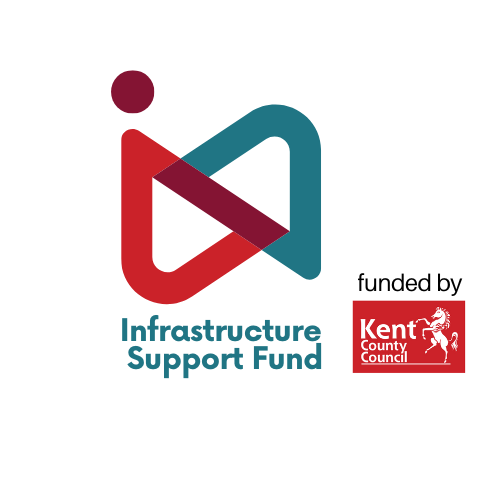 Infrastructure Support
Imago Community
CVS North West Kent
West Kent Mind
Funding For All
Social Enterprise Kent
CAP Enterprise
Stronger Kent Communities
Charity Mentors Kent
Safer Communities Alliance CIC
Infrastructure Support Fund (kentcf.org.uk)
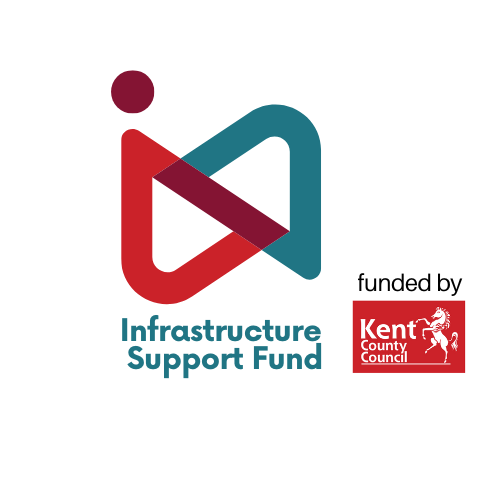 What is Infrastructure Support
Local infrastructure is the direct support and services that the voluntary and community sector needs to thrive. (Connecting Locally: local voluntary and community sector infrastructure in England, NAVCA)
The Four Functions of Infrastructure
Advocacy
Partnerships
Community development
Volunteering
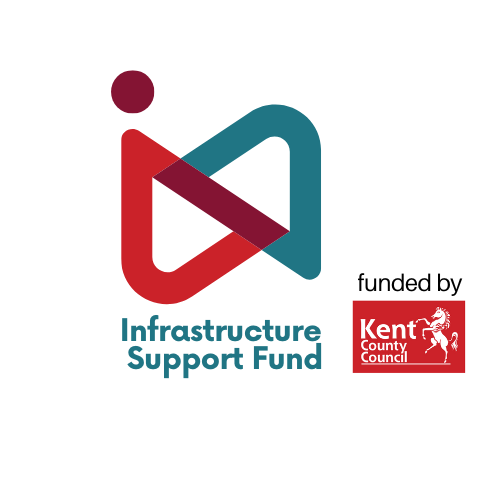 What can Imago offer you
Bi-monthly networking meetings

A bi-monthly newsletter 

Direct support to individual VCSE’s 

Training
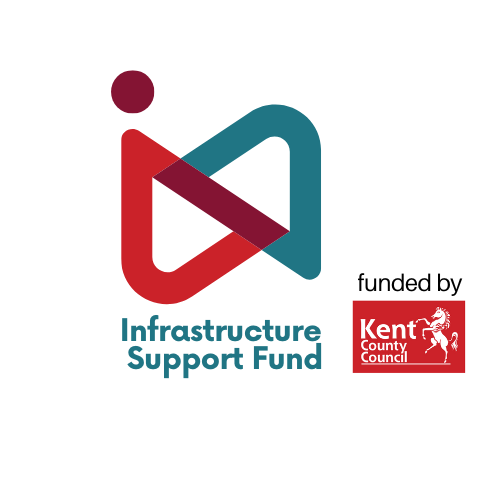 Individual Support
Support designed to meet your immediate needs and help your longer-term sustainability through tailored information, advice, guidance and training.
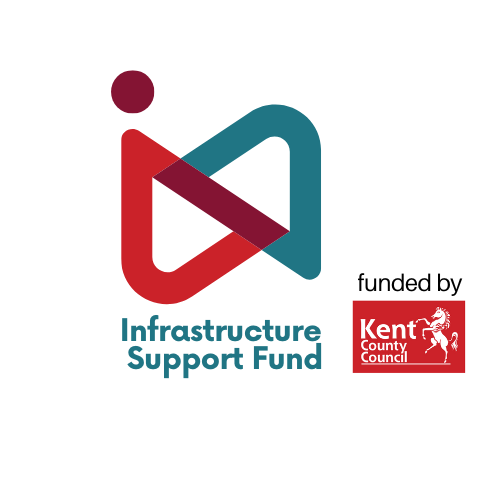 Networking MeetingsSharing ideas, experiences and practices
Hybrid Format

16th May, 10am-11:30am – location TBC
18th July, 10am-11:30am – location TBC
19th September, 10am-11:30am – location TBC
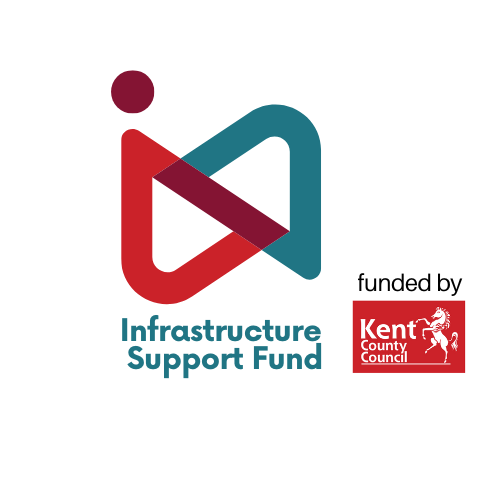 Kent Young Carers
Supported over 900 Young Carers across Ashford through Kent Young Carers, our service for children and young people aged 5-18 who are providing practical or emotional care for a parent or sibling, who has a disability, long-term health condition, mental health issue or drug/alcohol misuse issue. 

Deliver FREE monthly Young Carer’s Awareness Training to professionals (Schools, GPs, community groups) supporting children & young people
		Contact: youngcarers@imago.community or call 0300 111 1110 
www.imago.community/Children-and-Young-People/Kent-Young-Carers
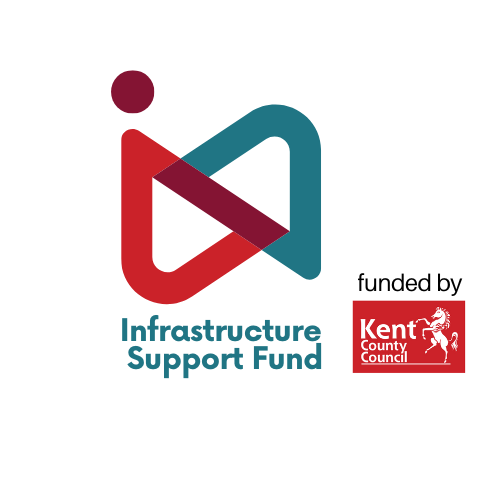 Wellbeing Matters Plus & Social Prescribing
Wellbeing Matters Plus is for anyone aged over 55 or those under with complex health needs, people can refer themselves or can be referred in by a health professional. The team offer one-to-one support in accessing social activities, creating community and tackling loneliness.


Social Prescribers are based in 7 GP surgeries across Ashford. Signpost to social activities and also help with debt, loneliness, finding the right legal advice, accessing public health services, benefits support.

https://www.imago.community/Adult-Support
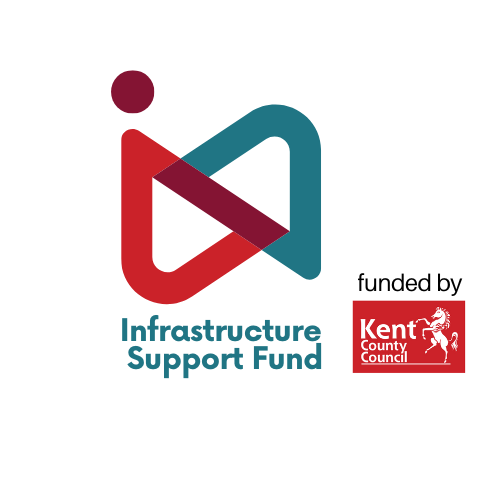 Questions?
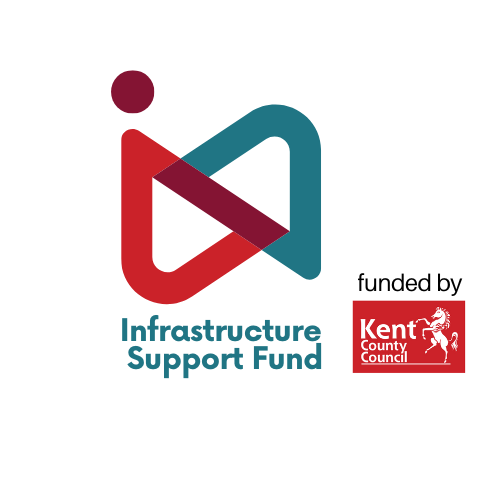 Contact us!
Email: charitysupport@imago.community   
Find out more: https://www.imago.community/charitysupport 
Subscribe to our newsletter: Scan the QR code
Next one out in April
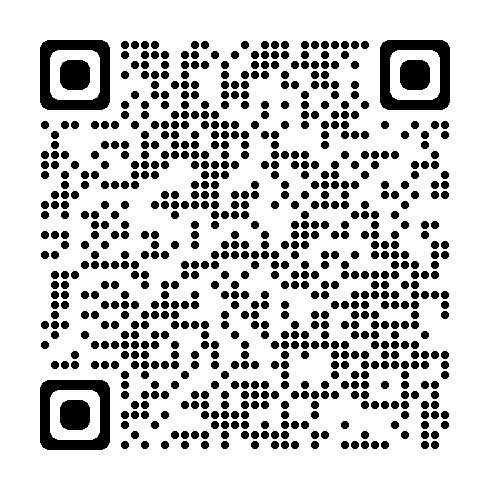 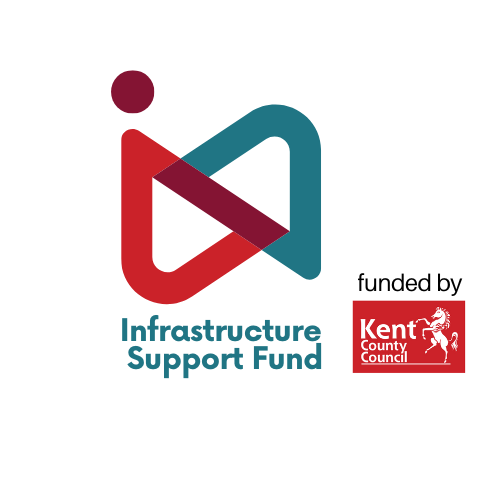 Imago, John Spare House,17-19 Monson Road,Tunbridge Wells,Kent, TN1 1LS